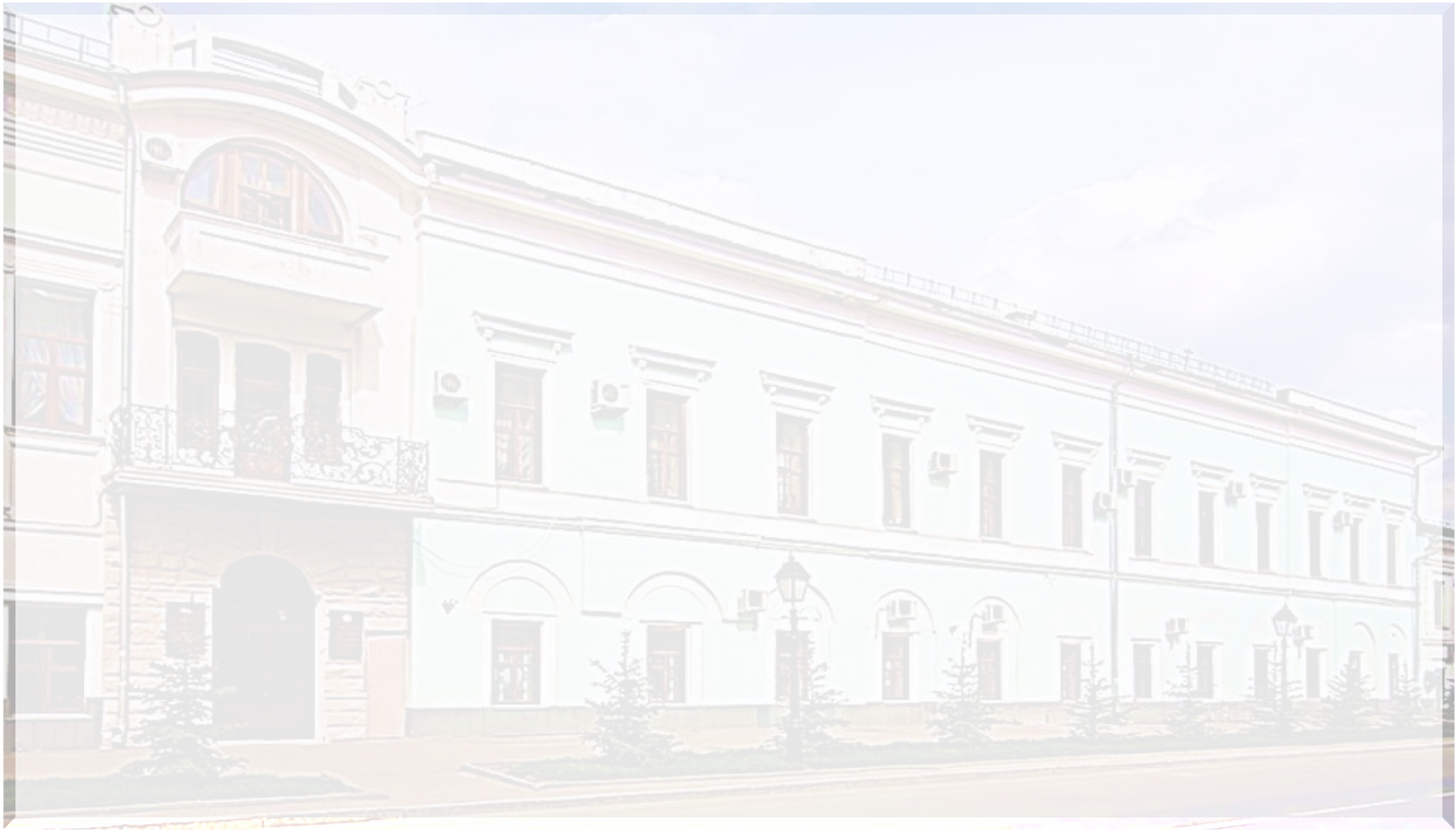 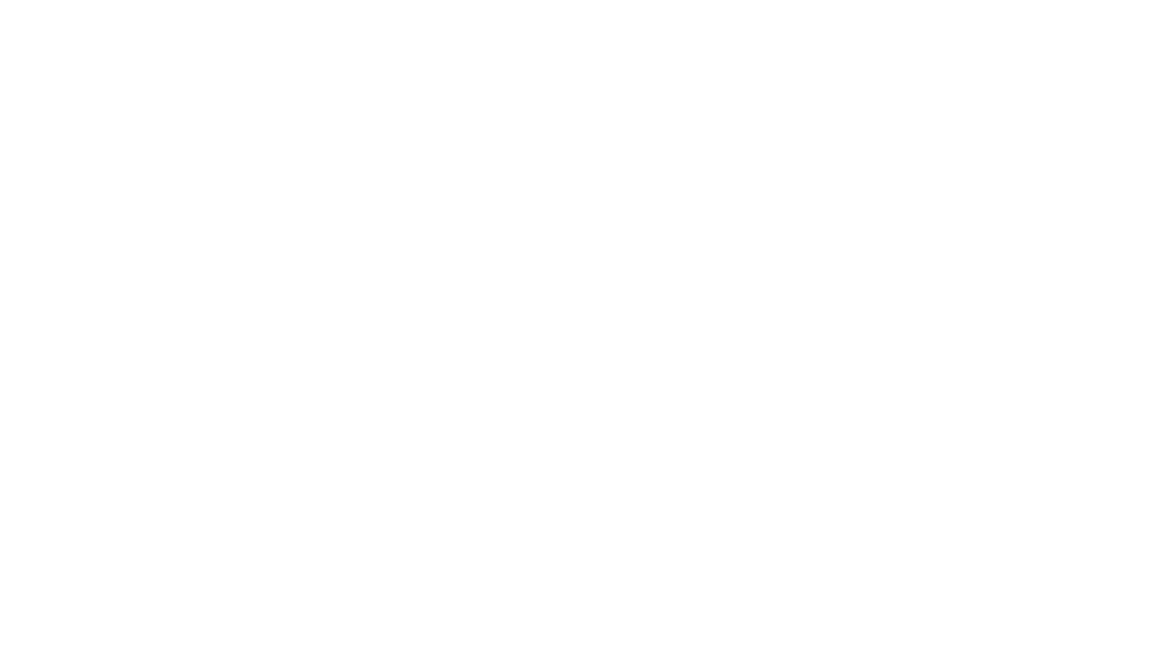 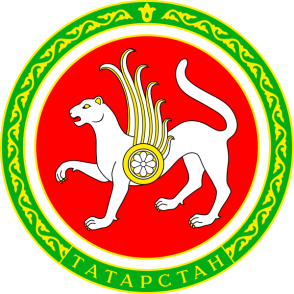 Психолого-педагогическое сопровождение, поддержка обучающихся, родителей и педагогов в образовательных организациях
Л.О.Сулима,
заместитель министра образования и науки Республики Татарстан
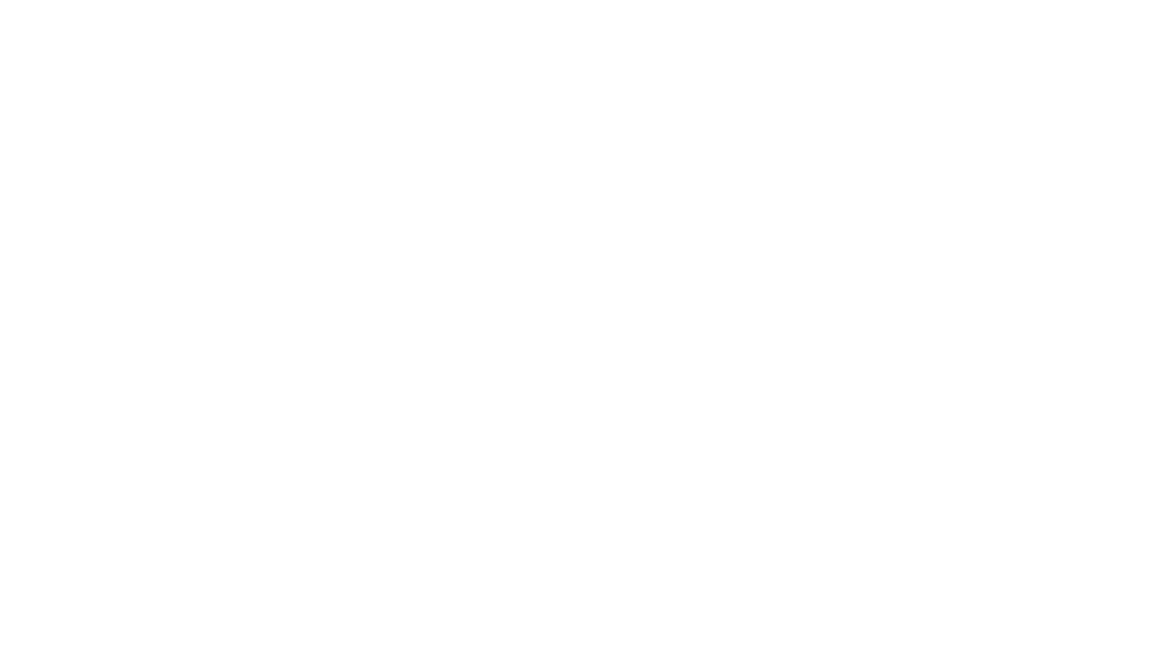 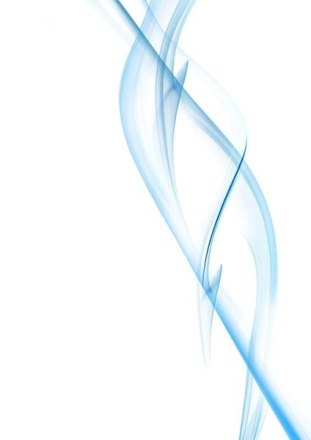 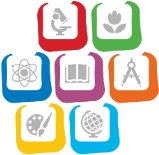 Статистика суицидов среди несовершеннолетних
Министерство образования и науки Республики Татарстан
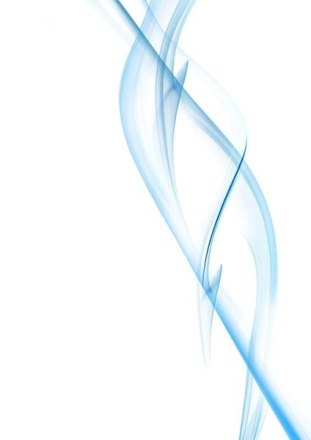 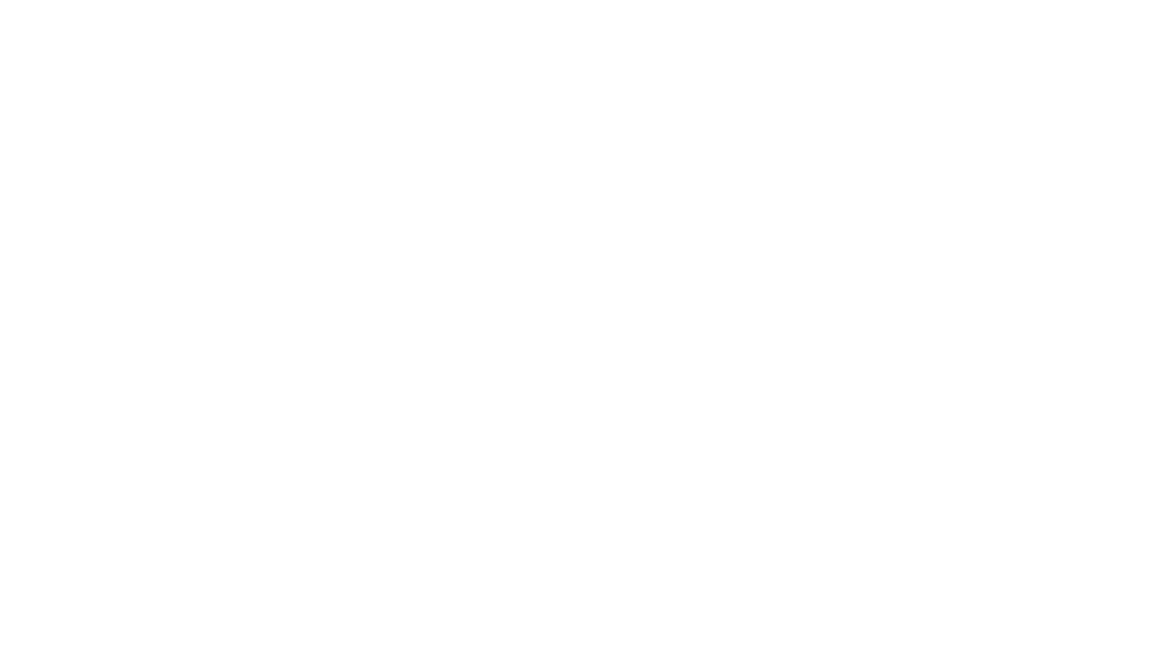 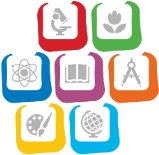 Территориальный показатель
Министерство образования и науки Республики Татарстан
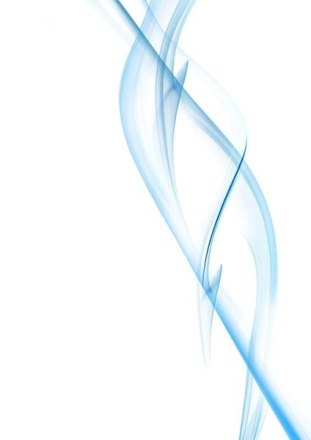 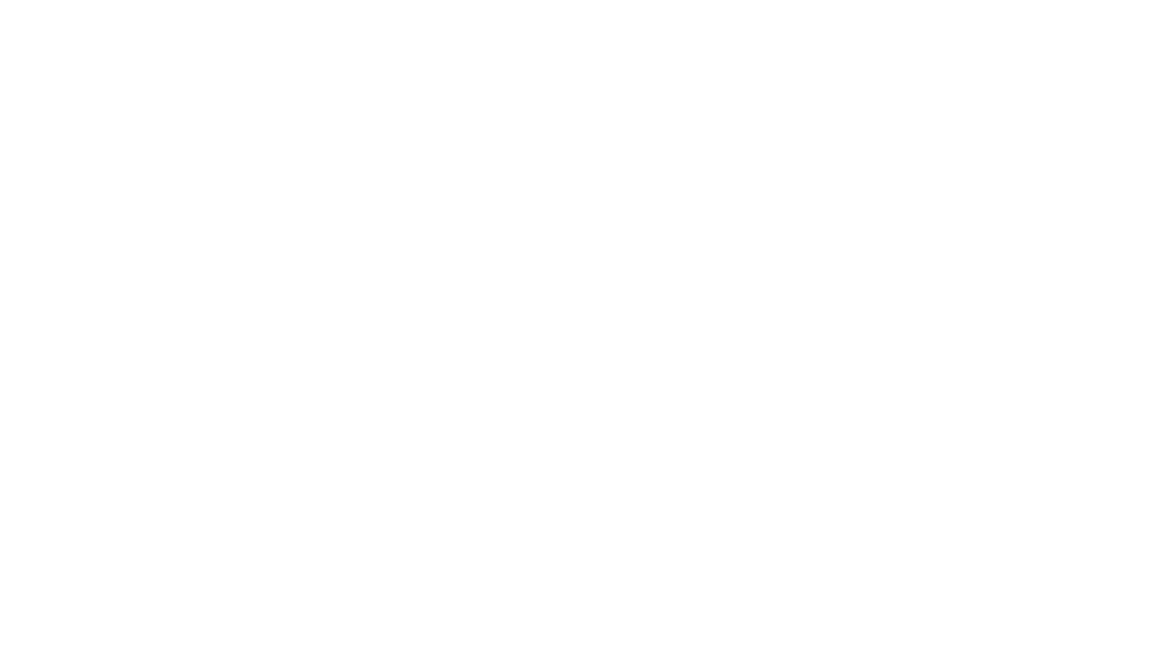 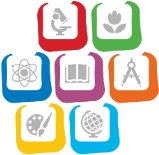 Территориальный показатель
    4 месяца  2016 г.
Министерство образования и науки Республики Татарстан
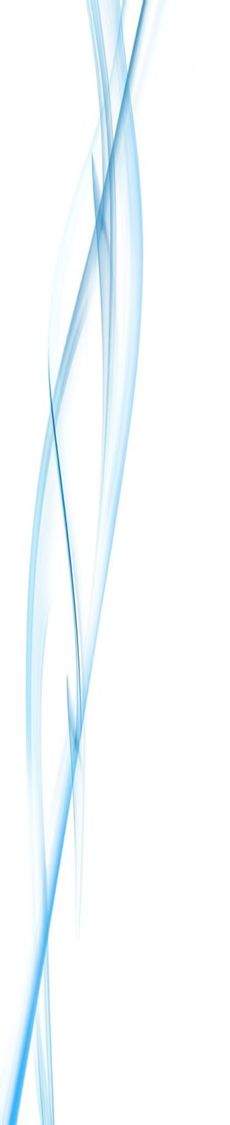 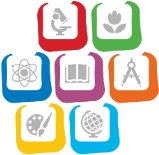 Источники внутренних угроз аутоагрессии
Вакуум в самоосознании и самопринятии
Завышенная или заниженная самооценка
Тревога
Чувство вины
Чувство неудовлетворенности
Проблемы в зоне самоконтроля и саморегуляции
Неопределенность ценностей и целей
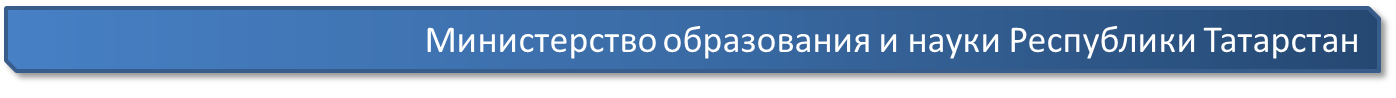 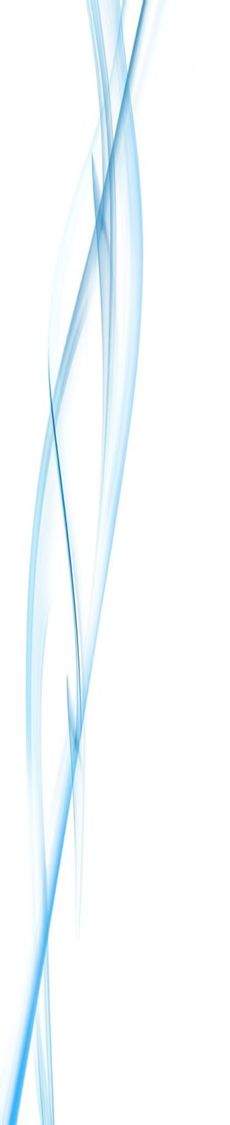 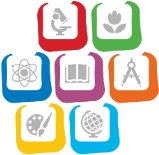 Социально-психологический портрет подростков и молодежи
Обесценивание ценности собственной жизни и жизни окружающих людей, утрата традиций, стрессы, страхи, агрессия (суициды)

 Фиксация на удовлетворении физиологических и материальных потребностей (наркотизация)

 Доминирование потребительской позиции  сочетающейся с  атрофией работы над собой и активной, продуктивной деятельностью в  целом (СМИ, телевидение)

 Обеднение среды реального общения  на фоне виртуализации жизни (компьютеризация)
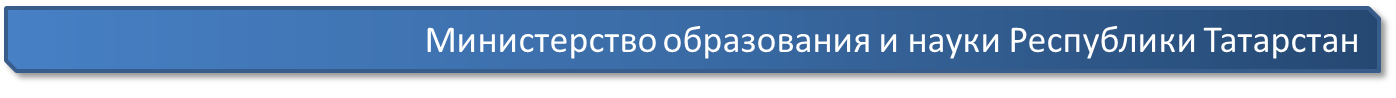 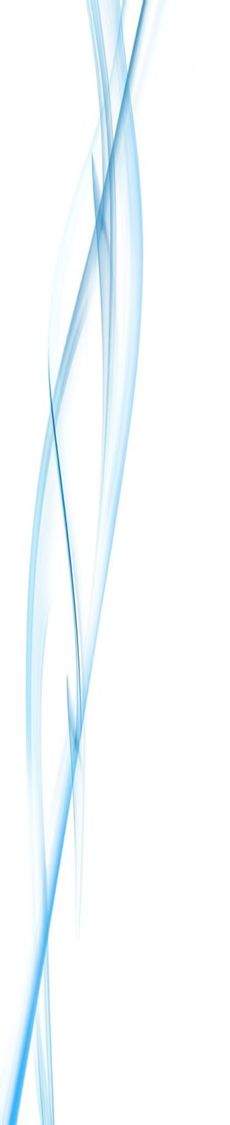 Кадровое обеспечение
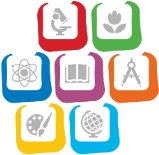 В 2015-2016 учебном году функционирует  1403 общеобразовательные организации
Всего в  системе образования работает 438 педагогов-психологов (в школах, ППМС центрах, службах).
Отсутствуют педагоги-психологи в общеобразовательных организациях:
Атнинского, Новошешминского муниципальных районов
всего 1 педагог-психолог в:
Камско-Устьинском, Пестречинском, Тюлячинском  муниципальных районах.

На 1 января 2016 года функционирует 66 СПО в них работает 45 педагогов-психологов.
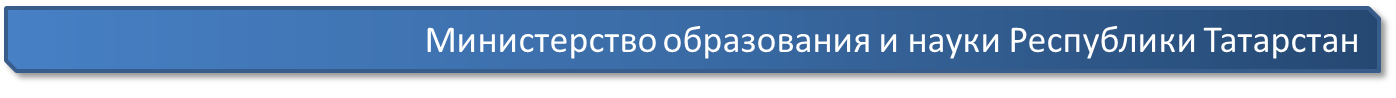 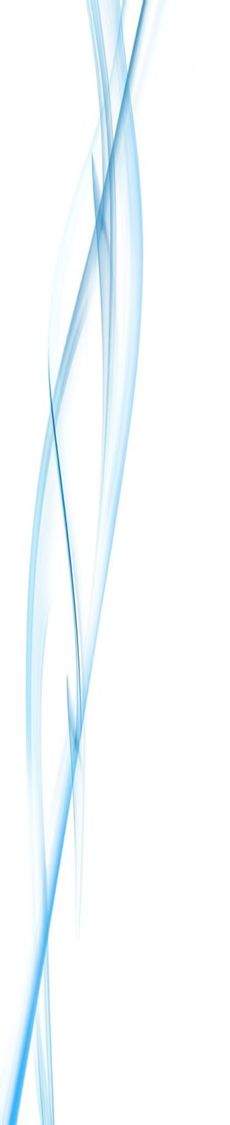 Обеспечение базовых школ педагогами-психологами
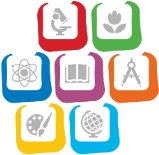 В 2015-2016 учебном году базовыми школами определены 533 общеобразовательные организации
Из них в штатном расписании имею педагога-психолога:
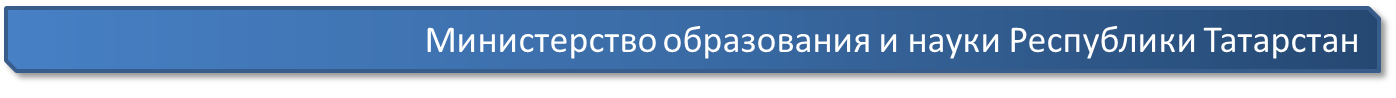 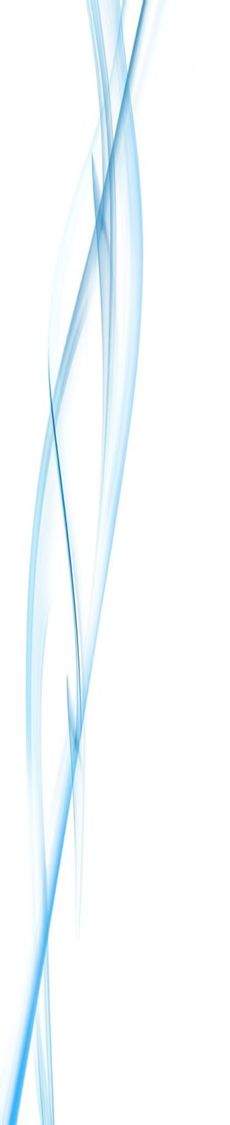 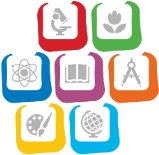 Педагог-психолог общеобразовательной организации
Ставка педагога-психолога в ОО открывается на количество - не менее 500 учащихся

Приказ МОиН РТ от 24.04.1995г. №135 «Об утверждении штатных нормативов руководящих работников, административно хозяйственного, учебно-вспомогательного и обслуживающего персонала образовательных учреждений»

Постановление Кабинета Министров Республики Татарстан от 17.12.2007 №721 «О введении нормативного финансирования общеобразовательных учреждений Республики Татарстан»
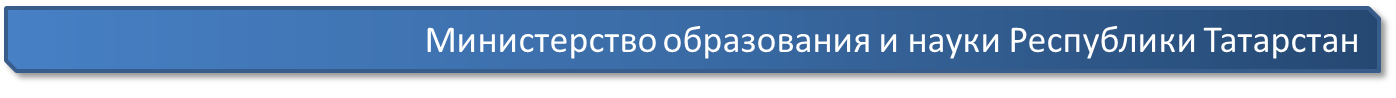 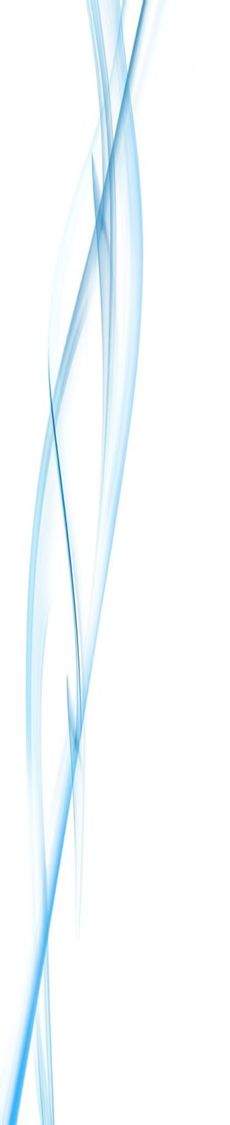 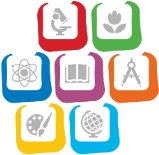 Направления деятельности педагога-психолога в ОО Положение о психологической службе РФ Приложение к приказу МОиН РФ от 22.10.1999 № 636 и письмо МОиН РФ от 10.02.2015 ВК-268/07
Мониторинг обучающихся с целью выявления детей группы риска
Диагностика адаптивности к условиям образования (1,5,10 кл.)
Индивидуальная и групповая работа по сопровождению различных категорий обучающихся: группа риска, одаренные, дети с ОВЗ
Коррекционно-развивающие занятия с детьми, испытывающими трудности в обучении, адаптации и социализации
Деятельность по профориентации и профессиональному самоопределению
Консультирование обучающихся и их родителей, педагогов  по волнующим вопросам, в том числе просветительская  деятельность
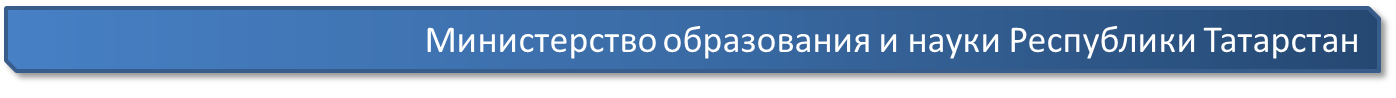 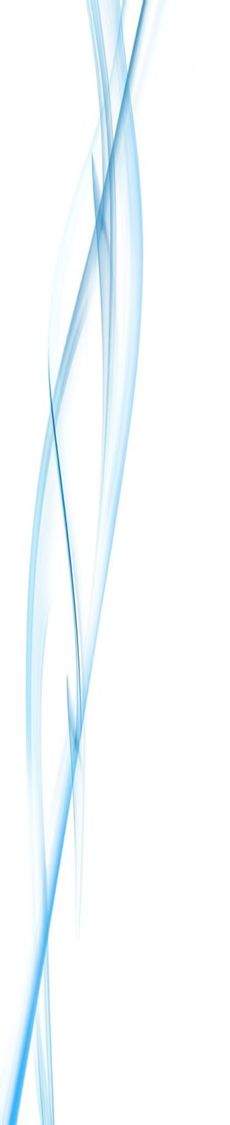 Расширение функционала в рамках ФГОС в новом 2016-2017  учебном году
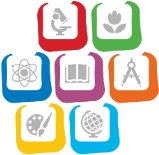 Психолого-педагогическое и методическое сопровождение реализации основных и дополнительных образовательных программ

Психологическая экспертиза (оценка) комфортности и безопасности образовательной среды образовательных организаций

Психопрофилактика (профессиональная деятельность, направленная на сохранение и укрепление психологического здоровья обучающихся в процессе обучения и воспитания в образовательных организациях)
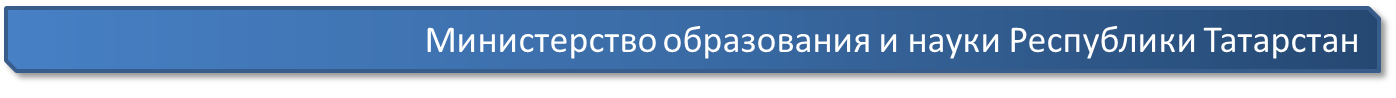 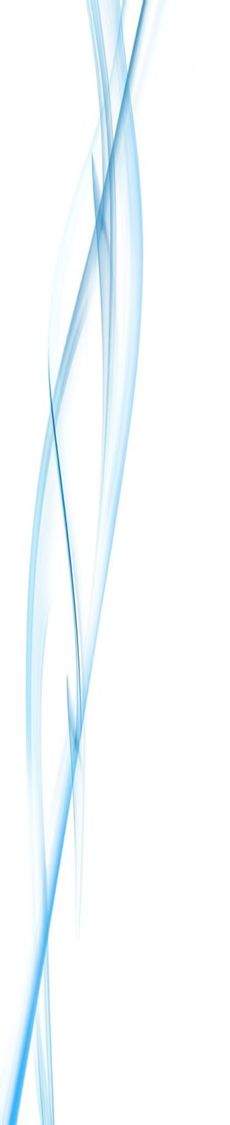 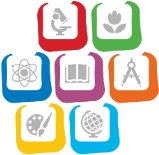 Дополнительные направления  деятельности педагога-психолога  ОО с учащимися
Психологическая подготовка учащихся к итоговой аттестации (ОГЭ, ЕГЭ)

Оказание психолого-педагогической помощи несовершеннолетним обучающимся, признанным в случаях и в порядке, которые предусмотрены уголовно-процессуальным законодательством, подозреваемыми, обвиняемыми или подсудимыми по уголовному делу либо являющимся потерпевшими или свидетелями преступления

Сопровождение обучающихся, чьи родители придерживаются радикальных взглядов в вероисповедании
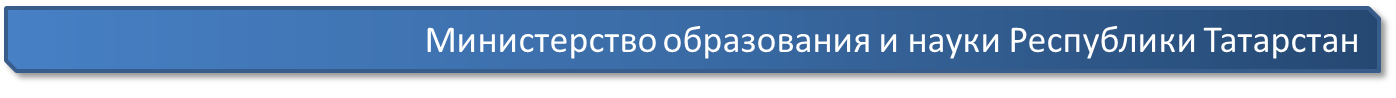 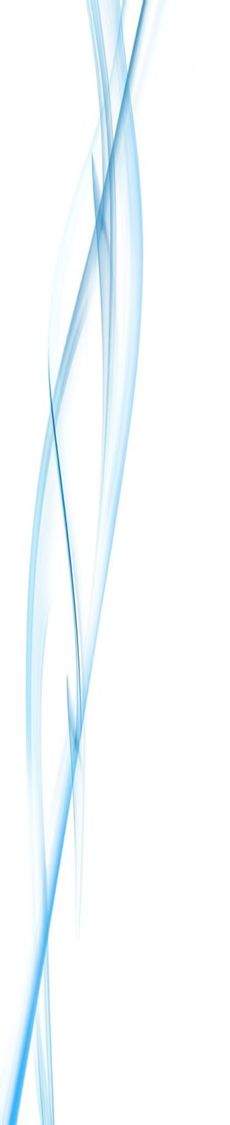 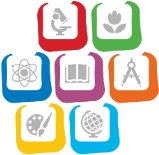 Мониторинговые исследования ИРО РТ в 2015 году
первое место занимают психологическое сопровождение учебного процесса (12%), психологическая адаптация детей на разных этапах образования (12%), психологическая подготовка к сдаче ЕГЭ и ГИА (10%);
 
на втором месте – профилактика зависимостей (9%), социально-психологический мониторинг (8%), профилактика безнадзорности и правонарушений (8%); 

на третьем месте − психологическое сопровождение профильного и предпрофильного обучения, профориентации (7%), профилактика «эмоционального выгорания» педагогов (7%)

Практически без внимания осталось такое направление, как психологическая экспертиза образовательных программ и учебных материалов (1%), которое также является приоритетным для современной службы практической психологии образования в свете реализации федеральных государственных образовательных стандартов образования
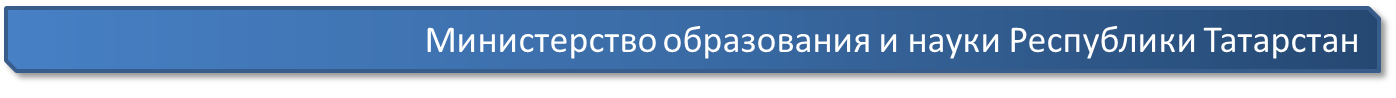 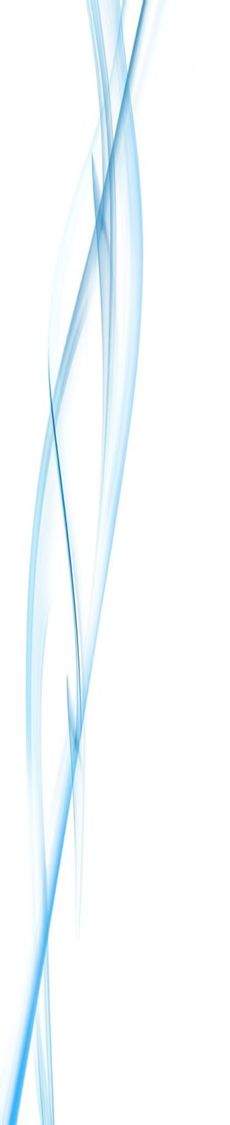 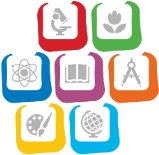 Анализ видов профессиональных действий, выполняемых педагогами-психологами республики, показал :
в течение года более половины опрошенных психологов (54%) вообще не участвуют в психологической экспертизе образовательных программ и проектов; 
30% не работают в образовательных проектах; 
27% не планируют и не проводят научные исследования, не публикуются; 
9% не принимают участия в психологическом проектировании индивидуальных образовательных траекторий обучающихся.
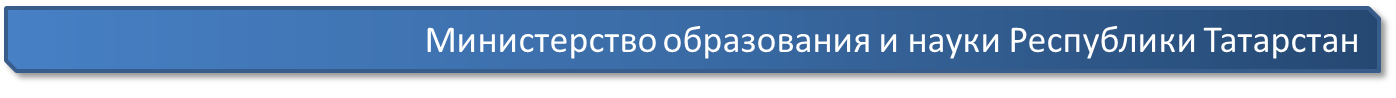 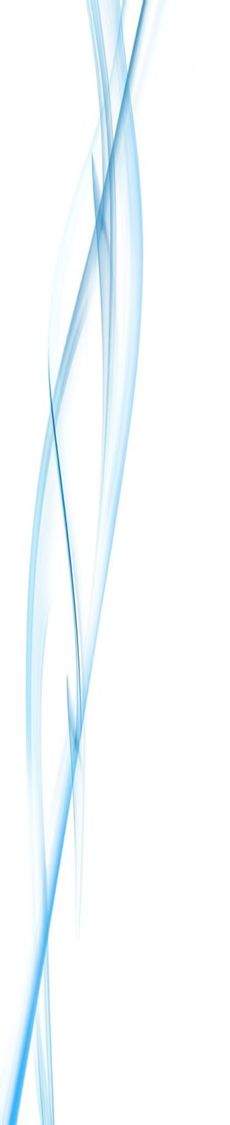 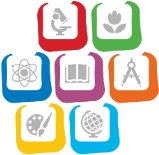 МЕСТО ШКОЛЬНОГО ПСИХОЛОГА В СИСТЕМЕ ВЗАИМОДЕЙСТВИЯ «ШКОЛА-ПМСС-ЦЕНТР»
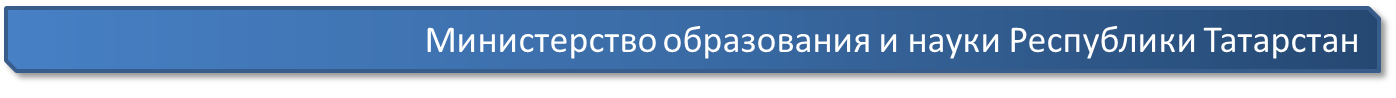 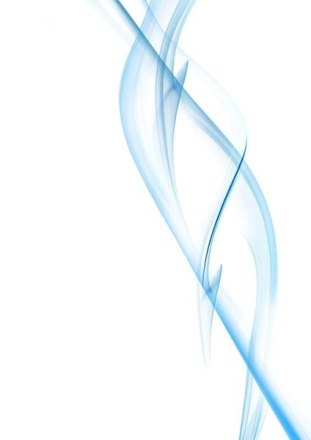 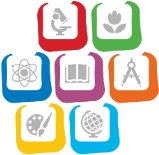 Сегодня в республике функционирует 7 психолого-педагогических медико-социальных центра, 19 муниципальных психолого-педагогических служб
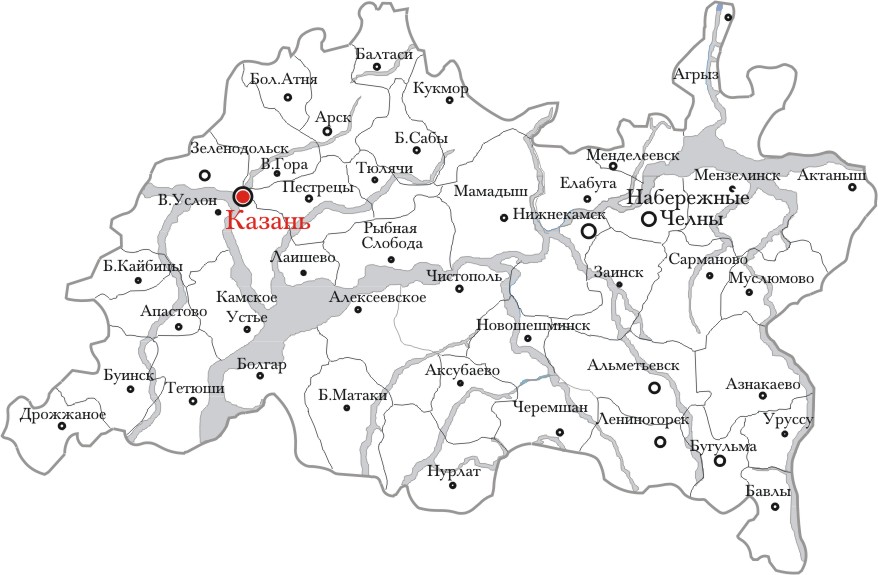 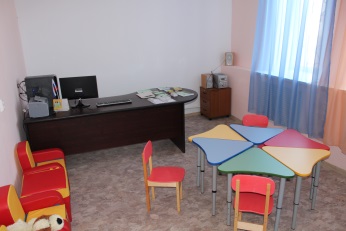 ППМС центры
Казань - 2
Набережные Челны – 1
Нижнекамск – 1
Елабуга - 1
Бугульма -  1
Нурлат -1
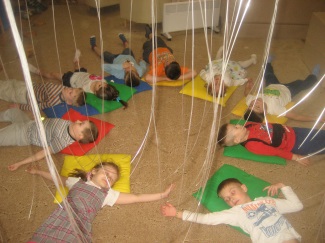 Признаны успешными службы Высокогорского, Нурлатского, Кайбицкого, Тетюшского, Сармановского, Балтасинского, Алькеевского, Сабинского и Ютазинского муниципальных районов.
16
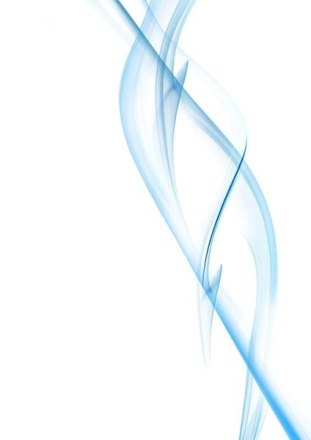 Центры ответственности
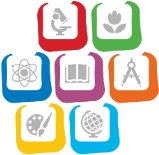 Министерство образования и науки Республики Татарстан
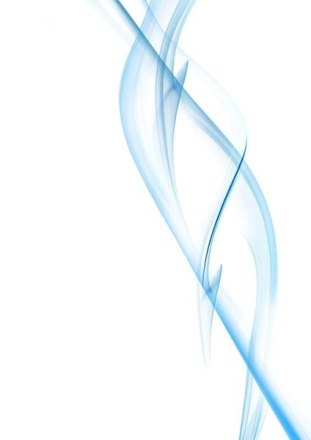 Республиканский экспертный совет педагогов-психологов (психологов в сфере образования) при Министерстве образования и науки Республики Татарстан
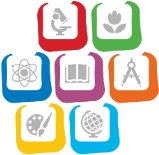 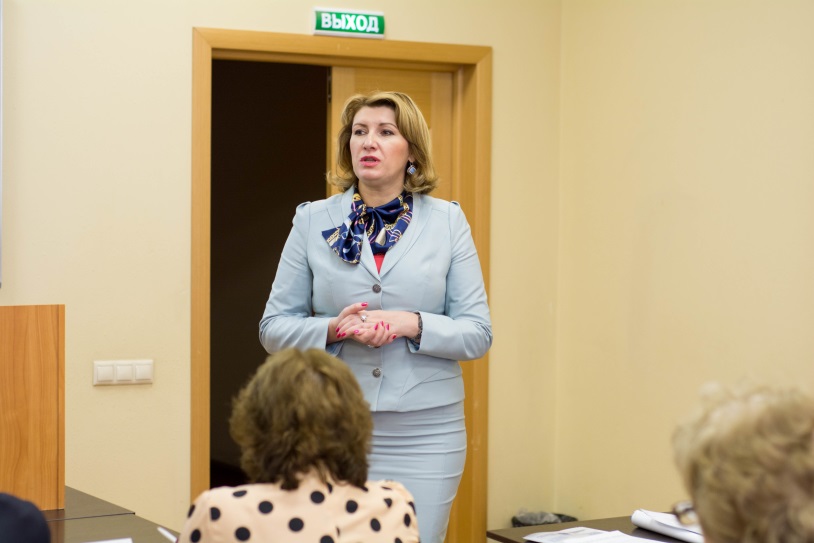 Заседание 28.03.2016
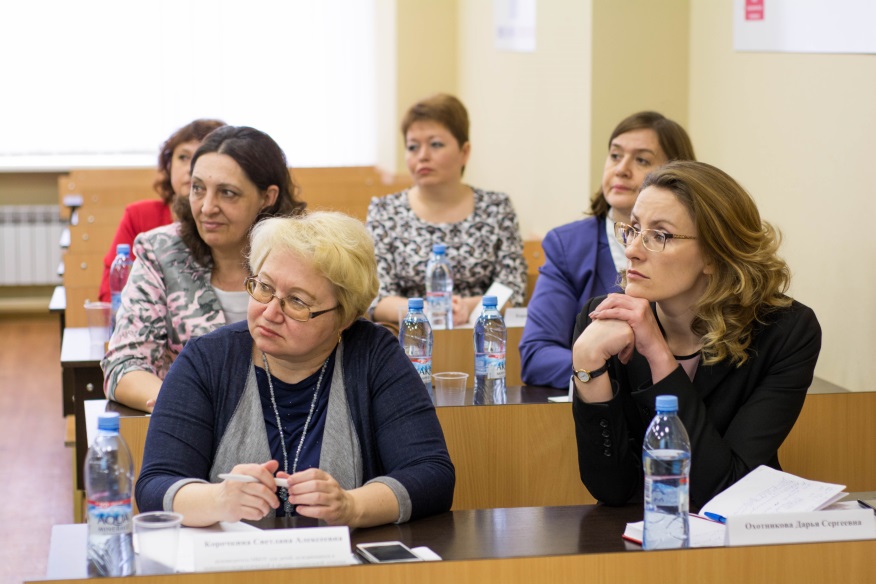 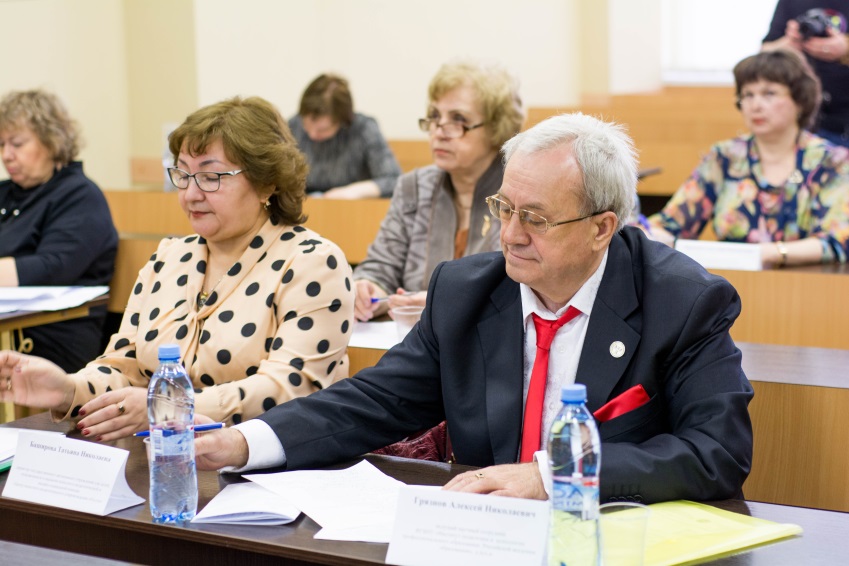 Министерство образования и науки Республики Татарстан
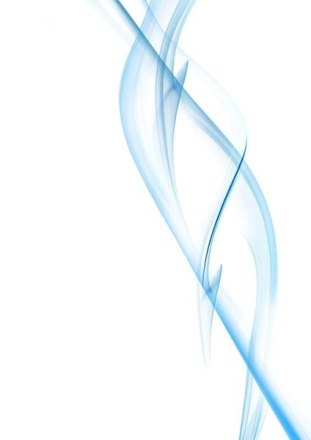 Повышение уровня профессиональной компетенции педагогов-психологов
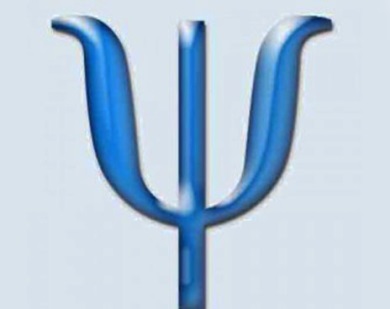 Республиканский конкурс профессионального мастерства кадров сферы воспитания в номинации «Лучший педагог-психолог  Республики Татарстан»

Республиканский конкурс  «Школьная психологическая служба» (кабинет педагога-психолога как эффективный инструмент психолого-педагогического сопровождения образовательного процесса в условиях введения Федерального государственного образовательного стандарта)

Грант  «Лучший работник сферы воспитания и дополнительного образования детей» в номинациях: 
      «Лучший методист» (методист-психолог)
      «Лучший педагог-психолог муниципальной службы».
Министерство образования и науки Республики Татарстан
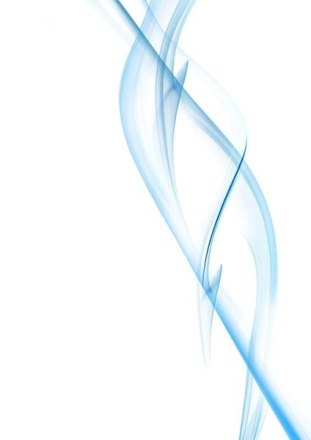 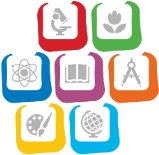 Государственное автономное образовательное учреждение дополнительного профессионального образования «Институт развития образования Республики Татарстан»
ДОПОЛНИТЕЛЬНАЯ ПРОФЕССИОНАЛЬНАЯ ПРОГРАММА ПОВЫШЕНИЯ КВАЛИФИКАЦИИ /ПРОФЕССИОНАЛЬНОЙ ПЕРЕПОДГОТОВКИ

«Психолого-педагогические основы профилактики аутоагрессивного поведения у учащихся образовательных организаций (профилактика наркотизации, суицидов)»

Аккумулирует в себе психолого-педагогические основы профилактики различных форм аутоагрессивного поведения.   В ней отражена модель профилактики саморазрушения в форме самозащиты на основе разумного эгоизма, которая на государственном уровне РФ признана Российской моделью профилактики. Объем 72 часа.

14 ноября - 2 декабря 2016 года
Министерство образования и науки Республики Татарстан
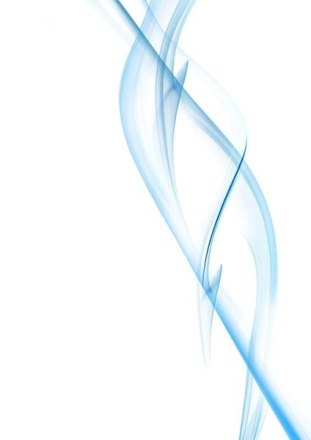 Ресурсы по работе с родителями
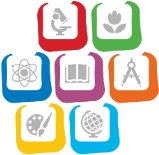 Образовательно-практическая онлайн конференция для родителей: дата проведения:  26.05.2015г.  по 30.05.2015г.
Мой ребенок меня не слышит»
 «10 шагов навстречу друг другу»
 «Современная семья. Взрослые и дети»
 «Мальчик не девочка. Девочка не мальчик.   Гендерный подход к воспитанию»
 «Когда у родителей плохое настроение»
 «Мой одаренный ребенок»

Приняли участие:
Альметьевский, Бугульминский, Мамадышский, Муслюмовский, Нижнекамский,  Сармановский,  Зеленодольский, Арский, Алексеевский, Лениногорский,  Чистопольский муниципальные районы, города Набережные Челны, Казань
Министерство образования и науки Республики Татарстан
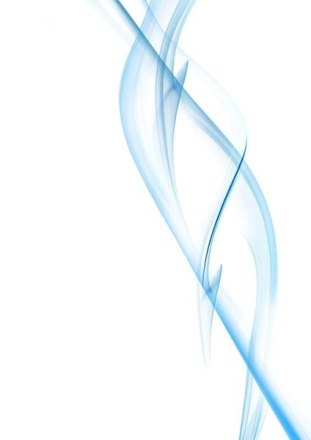 Ресурсы по работе с родителями
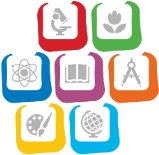 23 по 27 мая 2016 года
в рамках реализации социально-значимого проекта: 
«Школа профессионального партнерства»
при поддержки Министерства образования и науки
 Республики Татарстан,
Ассоциации школьных психологов Республики Татарстан "Параллель"
состоится IV Республиканская образовательно-практическая онлайн конференция для родителей:
"Счастлив тот, кто счастлив дома«

20 сильнейших педагогов-психологов Республики Татарстан, в том числе  финалисты Республиканского конкурса «Лучший педагог-психолог Республики Татарстан» дадут 20 практико-ориентированных мастер-классов для родителей Республики Татарстан.
Министерство образования и науки Республики Татарстан
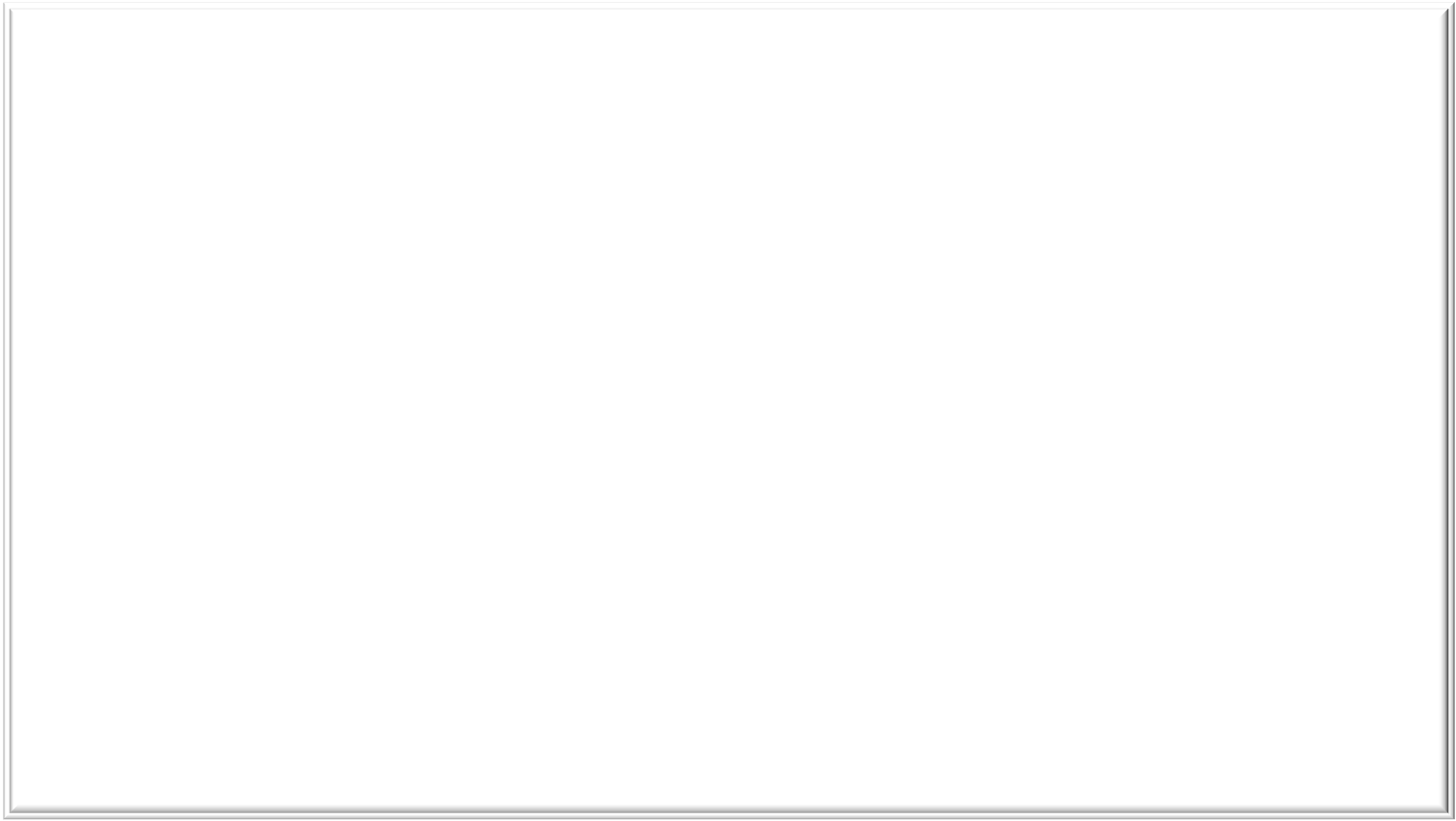 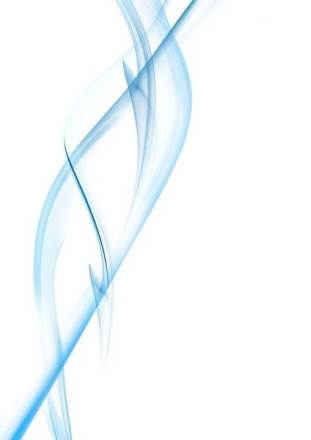 Мероприятия, направленные на популяризацию деятельности телефонов доверия в среде детей и подростков
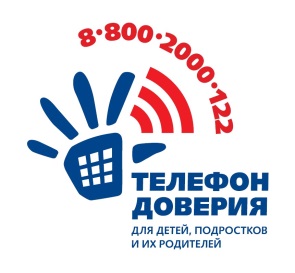 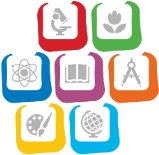 17 мая - Международный день детского телефона доверия
С 25 апреля по 17 мая 2016 года в образовательных организациях стартовал месячник, посвященный Международному дню детского телефона доверия на территории Республики Татарстан

28 апреля 2016 республиканский семинар «Детский телефон доверия в системе профилактики деструктивного поведения обучающихся» (Елабужский МР)
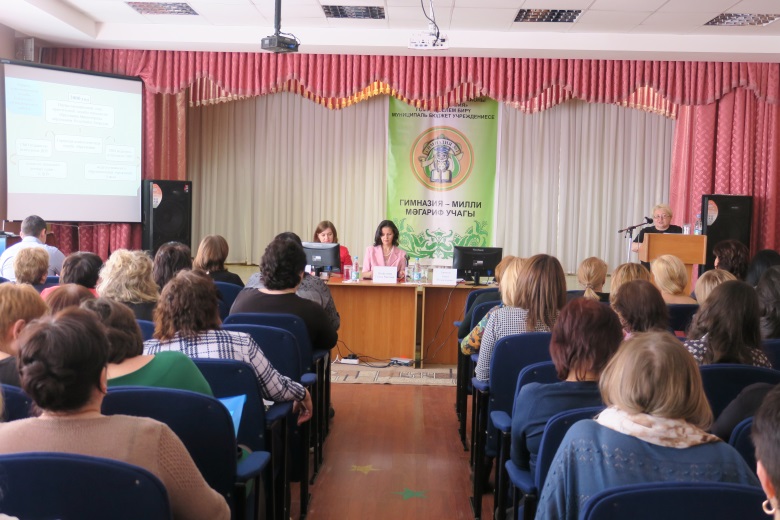 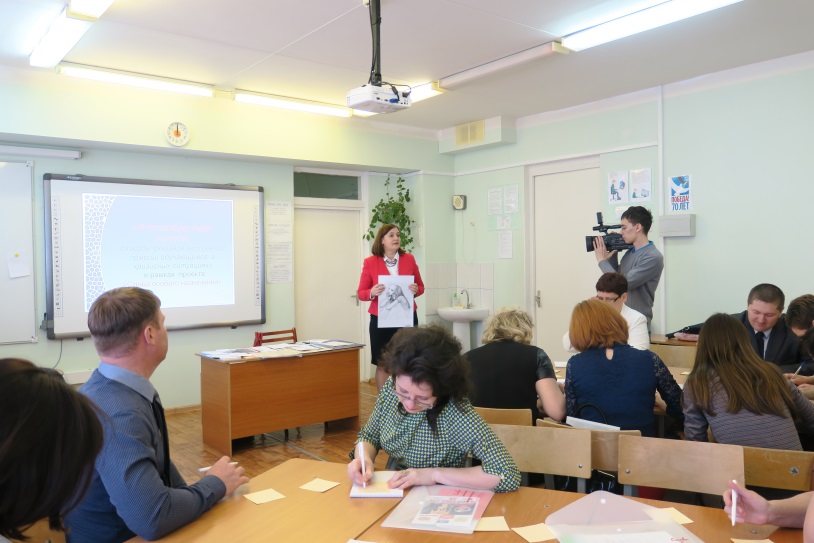 Министерство образования и науки Республики Татарстан
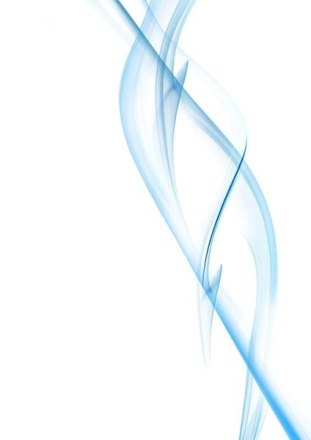 В связи со сложной ситуацией возникшей в ряде муниципальных районов:
рост суицидов и суицидальных попыток
наличие лиц, подверженных идеологии терроризма
отравления алкоголем и алкогольсодержащими жидкостями
преступления и правонарушения в сфере незаконного оборота наркотиков считаем необходимым открыть 11 новых служб:
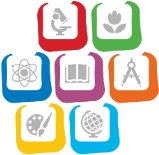